The church in Antioch was flourishing…
Acts 11:19-30
Acts 15
Acts: The Pattern Of Correction
Facing Doctrinal Error…
The Teaching Needing Correcting: “Except ye be circumcised after the custom of Moses, ye cannot be saved” (Acts 15:2)
Facing Doctrinal Error…
The Teaching Needing Correcting: “Except ye be circumcised after the custom of Moses, ye cannot be saved” (Acts 15:2)
From within - Pharisees that believed were saying: “It is needful to circumcise them, and to charge them to keep the law of Moses” (Acts 15:4)
Facing Doctrinal Error…
The Teaching Needing Correcting: “Except ye be circumcised after the custom of Moses, ye cannot be saved” (Acts 15:2)
From within - Pharisees that believed were saying: “It is needful to circumcise them, and to charge them to keep the law of Moses” (Acts 15:4)
With intensity :”much dissension “(Uproar)  and “questioning” (debate) (Acts 15:2,7)
Facing Doctrinal Error…
The Teaching Needing Correcting: “Except ye be circumcised after the custom of Moses, ye cannot be saved” (Acts 15:2)
From within - Pharisees that believed were saying: “It is needful to circumcise them, and to charge them to keep the law of Moses” (Acts 15:4)
With intensity :”much dissension “(Uproar)  and “questioning” (debate) (Acts 15:2,7)
Seeking a solution : Paul and Barnabas were sent to talk to apostles and elders In Jerusalem concerning this subject of debate (Acts 15:2)
Answering Doctrinal Error…
Peter: God made no distinction between Jews and Gentiles - Jews and Gentiles saved alike (Acts 15:7-11)
Answering Doctrinal Error…
Peter: God made no distinction between Jews and Gentiles - Jews and Gentiles saved alike (Acts 15:7-11)
Paul: God sent miraculous confirmation among the Gentiles – Jews and Gentiles received same confirmation of saving Gospel (Acts 15:12, 14:3)
Answering Doctrinal Error…
Peter: God made no distinction between Jews and Gentiles - Jews and Gentiles saved alike (Acts 15:7-11)
Paul: God sent miraculous confirmation among the Gentiles – Jews and Gentiles received same confirmation of saving Gospel (Acts 15:12, 14:3)
James: God had Gentiles in mind in Old Testament Prophecy – Gentiles a people for God’s name (Acts 15:14-18, Amos 9:11-12)
Pattern for Correction…
Begins with God…His authoritative Word               (2 Tim. 3:16)
Pattern for Correction…
Begins with God…His authoritative Word               (2 Tim. 3:16)
His Harmonious Word (Acts 15:15)
Pattern for Correction…
Begins with God…His authoritative Word               (2 Tim. 3:16)
His Harmonious Word (Acts 15:15)
His Demanding Word (Acts 15:28-29)
Pattern for Correction…
Begins with God…His authoritative Word               (2 Tim. 3:16)
His Harmonious Word (Acts 15:15)
His Demanding Word (Acts 15:28-29)
His joy-producing Word (Acts 15:31)
Pattern for Correction…
Begins with God…His authoritative Word               (2 Tim. 3:16)
His Harmonious Word (Acts 15:15)
His Demanding Word (Acts 15:28-29)
His joy-producing Word (Acts 15:31)
His Universal Word (Acts 15:23, 30, 16:4)
Pattern for Correction…
Begins with God…His authoritative Word               (2 Tim. 3:16)
His Harmonious Word (Acts 15:15)
His Demanding Word (Acts 15:28-29)
His joy-producing Word (Acts 15:31)
His Universal Word (Acts 15:23, 30, 16:4)
His Faith-Strengthening Word (Acts 16:5)
The Pattern for Correction is not …
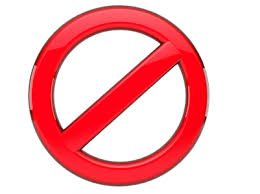 The Pattern for Correction is not …
Appealing to mere human judgment                  (Acts 15:19, 22, 28)
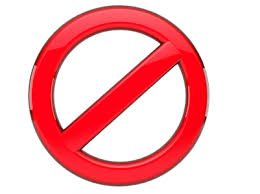 The Pattern for Correction is not …
Appealing to mere human judgment                  (Acts 15:19, 22, 28)
Appealing to an ecclesiastical hierarchy              (Gal. 2:2-4)
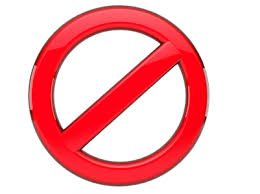 The Pattern for Correction is not …
Appealing to mere human judgment                  (Acts 15:19, 22, 28)
Appealing to an ecclesiastical hierarchy              (Gal. 2:2-4)
Solving issues through compromise – no greater burden than necessary things (Acts 15:28-29)
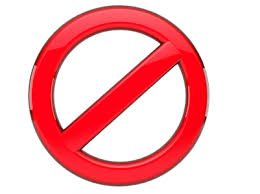 Acts 15
Acts: The Pattern Of Correction
Devil’s Plan Defeated…
Alexandrian, Learned, eloquent, mighty in the Scriptures,
Apollos
Had been taught Orally the way of the Lord
Acts: The Pattern Of Correction
Acts 18:24-28
Alexandrian, Learned, eloquent, mighty in the Scriptures,
Taught “accurately” the things concerning Jesus
Apollos
Knowing only the baptism of John
With fervent sprit spoke boldly in the synagogue…
Acts: The Pattern Of Correction
Acts 18:24-28
Pattern for Individual Correction
Priscilla and Aquilla heard Apollos…
Pattern for Individual Correction
Priscilla and Aquilla heard Apollos…
They “took him unto them”…privately
Pattern for Individual Correction
Priscilla and Aquilla heard Apollos…
They “took him unto them”…privately 
Expounding to him the “way of God more accurately”
Pattern for Individual Correction
Priscilla and Aquilla heard Apollos…
They “took him unto them”…privately 
Expounding to him the “way of God more accurately”
Were disciples of the Lord now, not disciples of John exalting the Lord 
The Lord has now come – His authority is in place – We are now baptized into the name of the Lord 
Paul in Ephesus – Baptized into the name of the Lord   (Acts 19:1-5)
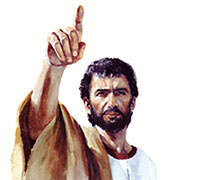 Was Apollos A “False Teacher”?
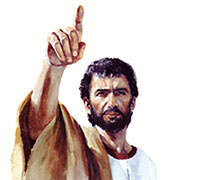 Was Apollos A “False Teacher”?
Was he teaching false doctrine?
If, not why correct him, why does Paul baptize people who had already been baptized?
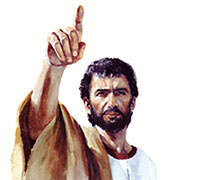 Was Apollos A “False Teacher”?
He taught false doctrine…if not corrected -  will suffer the eternal consequences  of his error ( I Jn. 5:16,           Acts 8:22-24)
Behold the Pattern: confront the error – time given for repentance – consequences follow (2 Jn. 10-11)
Acts 15- Multitude
Acts: The Pattern Of Correction
Acts 18- The Individual